TOÁN
PHÉP CỘNG, PHÉP TRỪ (không nhớ) 
TRONG PHẠM VI 100
Chủ đề8
LUYỆN TẬP
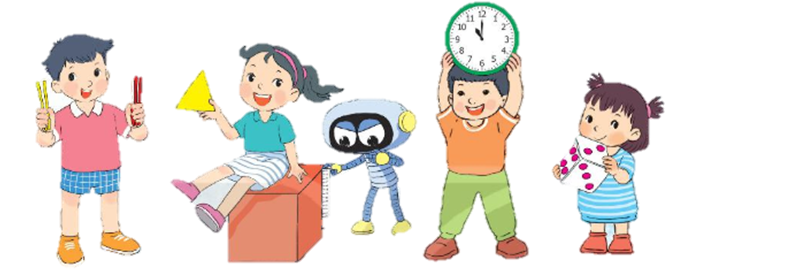 Trang 66/SGK
Đặt tính rồi tính.
1
23 + 5
67 + 2
48 - 3
95 - 41
67
25
48
95
-
-
+
+
2
3
3
41
5
4
6
9
2
8
4
5
Số?
2
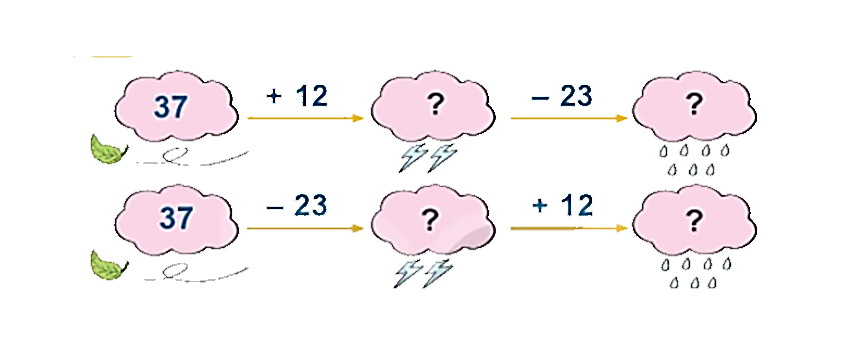 49
26
14
26
Số?
3
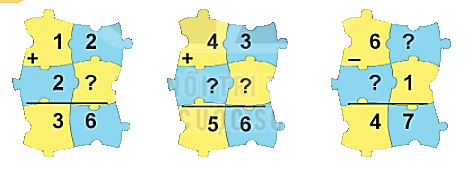 8
4
1
2
3
Trên cây thị có 74 quả. Gió lay làm rụng 21 quả. Hỏi trên cây thị còn bao nhiêu quả?
4
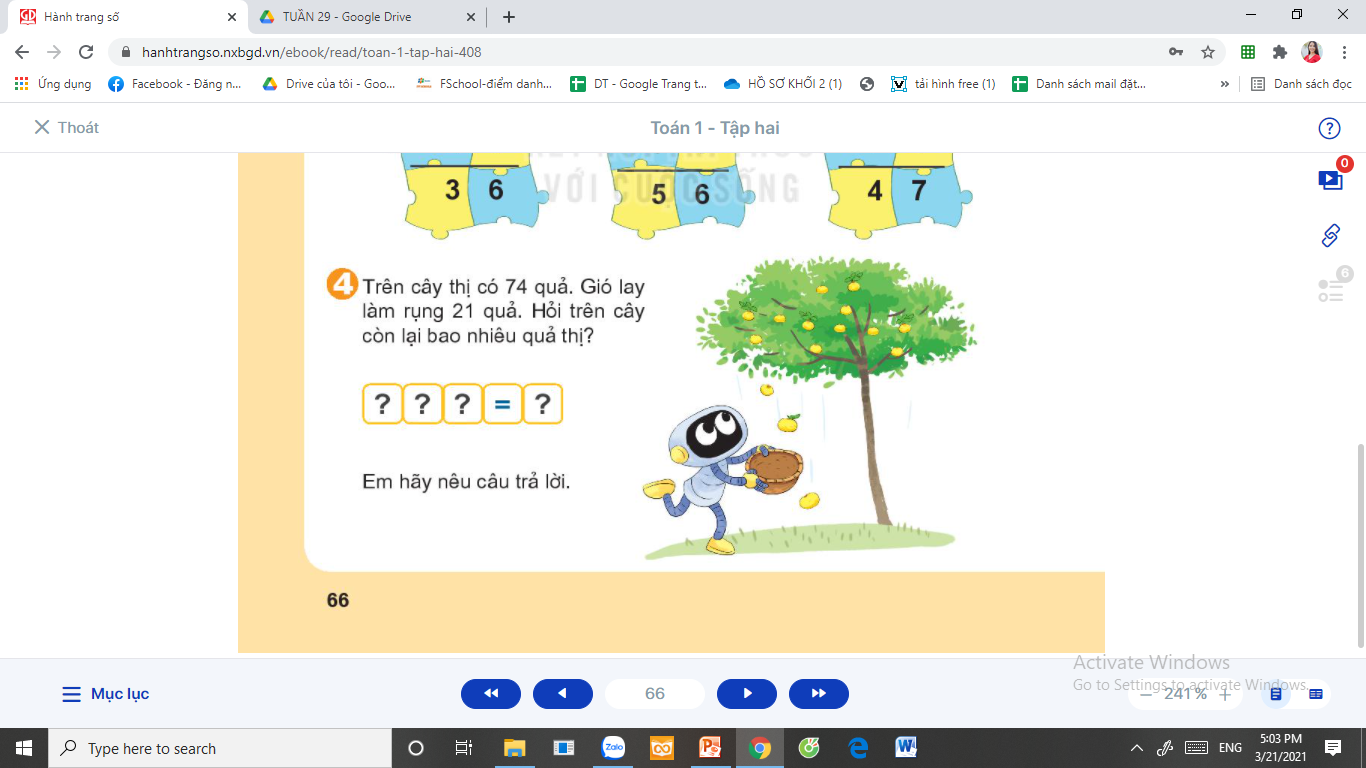 74
21
-
53
Em hãy nêu câu trả lời.
Dế mèn phiêu lưu kí.
Xem tranh rồi tính:
- Từ nhà dến mèn đến nhà bác xén tóc dài bao nhiêu bước chân?
- Từ nhà dế mèn đến nhà châu chấu voi dài bao nhiêu bước chân?
b) Nhà ai gần nhà dế mèn nhất?
5
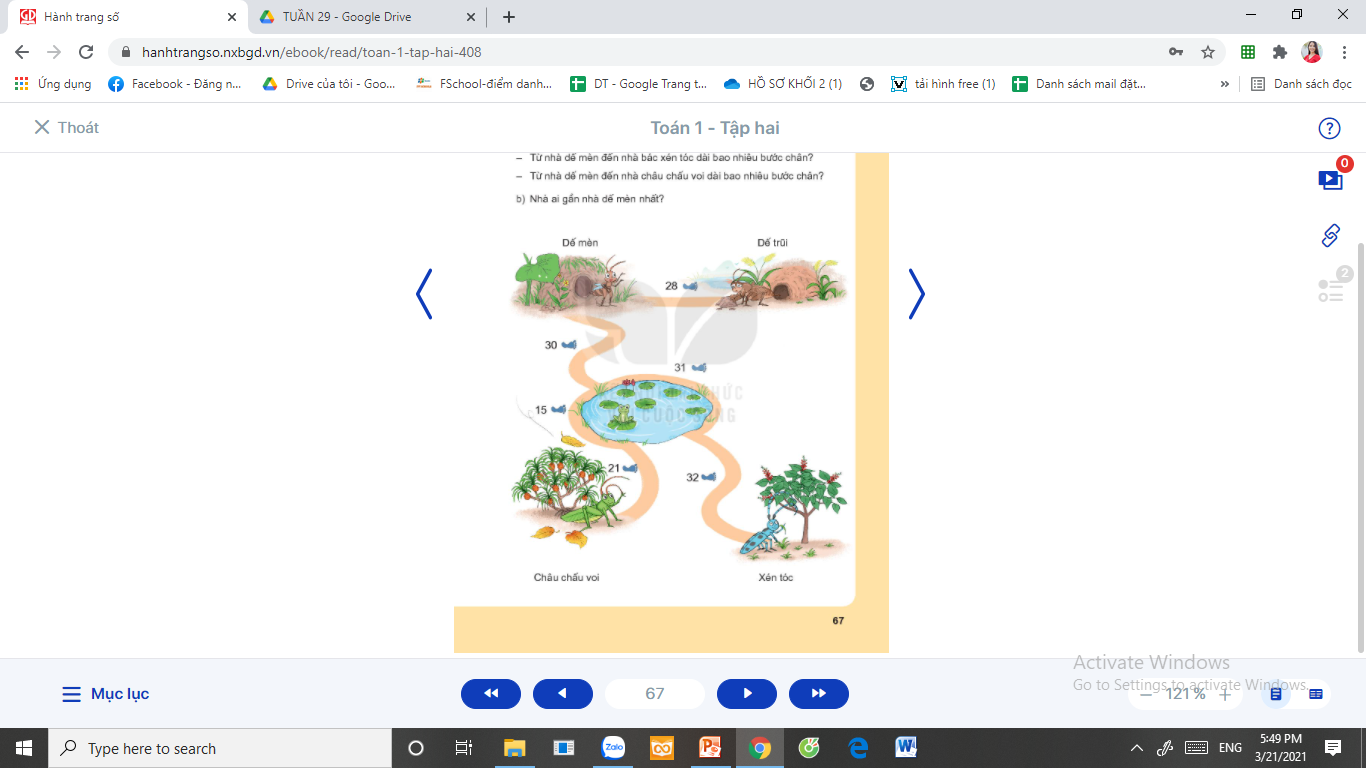 [Speaker Notes: GV linh động tổ chức hoạt động cho hs, hướng dẫn HS trên bảng lớp]
Dặn dò:
             - Xem lại bài đã học
             - Hoàn thành vở bài tập 
             - Chuẩn bị bài: Luyện 
	      tập  trang 68